КГУ «Шишкинская основная средняя школа  
отдела образования Костанайского района»
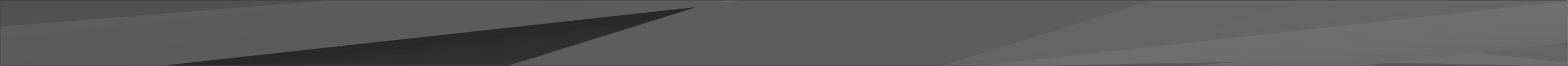 О ШКОЛЕ
КАДРОВЫЙ СОСТАВ
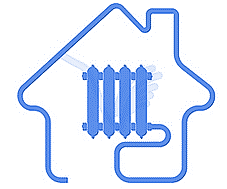 ОТОПЛЕНИЕ твердое
Вакансии

Руководитель школы
 педагоги:
Год постройки– 1974 год
Площадь – 2739 м2
МТБ
Проектная мощность – 340 мест
- биология;
- география;
- музыка
-воспитатель мини-центра, предшк. класса;
-психолог
Контингент учащихся – 34
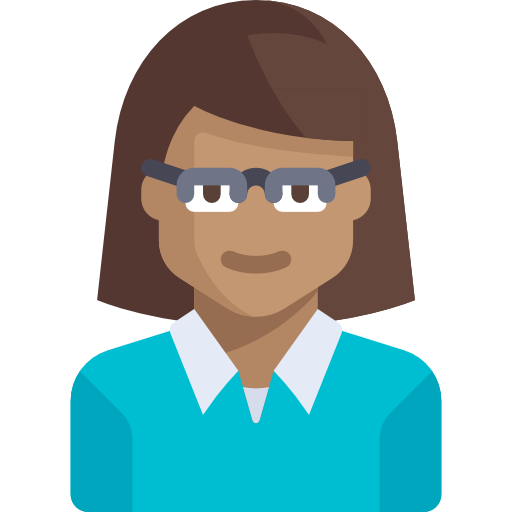 Язык обучения – русский
Качество знаний – 62%